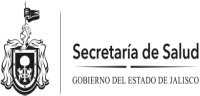 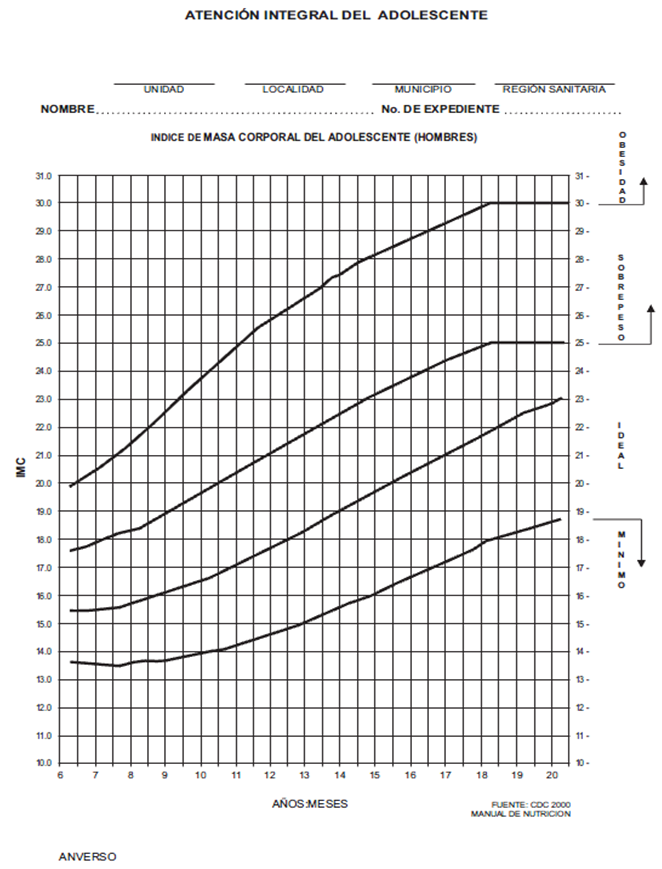 AM  2013
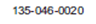 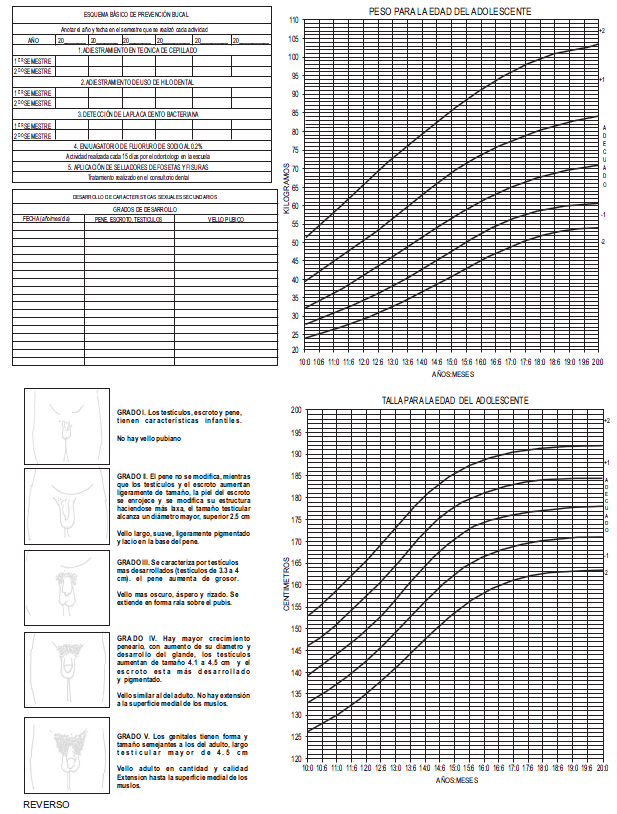 AM  2013